Dimensionality Reduction (contd.)
CS771: Introduction to Machine Learning
Nisheeth
2
Principal Component Analysis: Recap
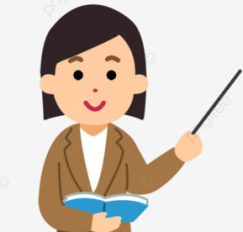 Eigendecomposition refresher
Recall that matrices are essentially instructions for transforming vectors
Consider diagonal matrices
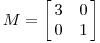 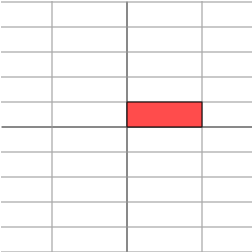 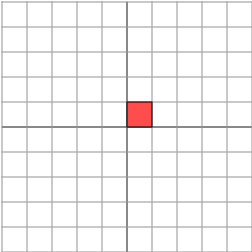 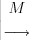 Visuals for these slides borrowed from this tutorial. Highly recommended.
Symmetric matrices are special
Consider the symmetric matrix
It has the following effect 






What is it doing?
Not clear
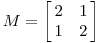 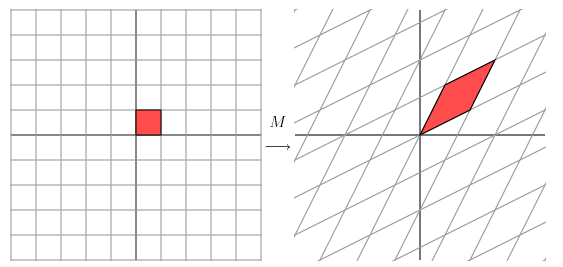 Symmetric matrices behave like diagonal matrices
Consider the same operation on a coordinate system rotated by 45 degrees






We see that the effect of the symmetric matrix M on this coordinate frame is the same as the effect of a diagonal matrix on the conventional coordinate frame
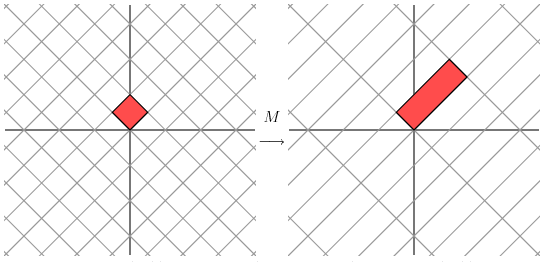 A simple eigendecomposition
From 12th class linear algebra





With eigenvectors x1 = {1,1} and x2 = {-1,1}
What does this mean?
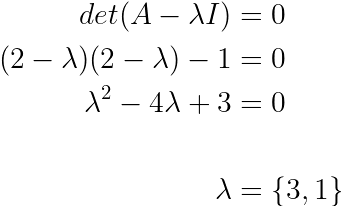 Eigendecomposition to information compression
The eigendecomposition of M found the vectors we could use to form a coordinate basis 
In which the matrix operation M on a vector would correspond to a simple scaling operation on the same vector
Mx = λx
Important: each eigenvalue is simply performing a scaling operation in the new coordinate basis. The bigger the eigenvalue, the bigger the transformation
If we choose to not use some of the eigenvalues, this is equivalent to not using some information in the original matrix
By selecting to ignore smaller eigenvalues, we compress information about a matrix by looking only at the most important scale transformations that matter  
Pro-tip, for symmetric positive definite matrices, eigendecomposition is the same as singular value decomposition (SVD)
8
An eigendecomposition application: PCA
9
Singular Value Decomposition (SVD)
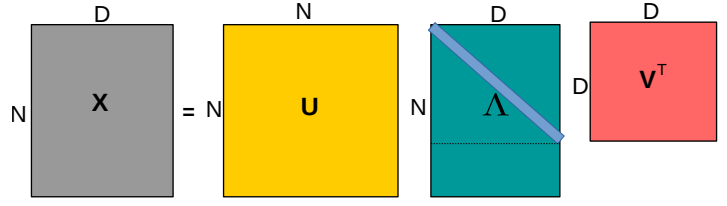 The wikipedia article on this is a star. Highly recommended.
10
Low-Rank Approximation via SVD
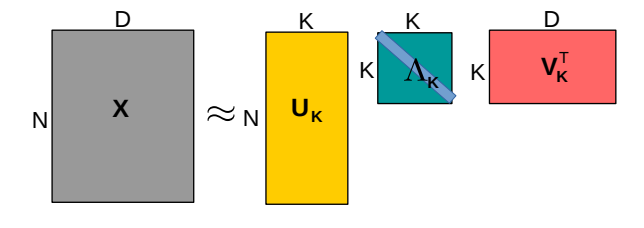 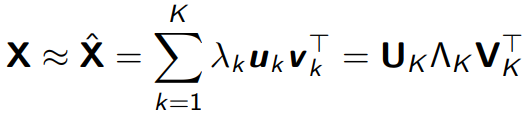 11
Dim-Red as Matrix Factorization
K
D
D
X
Z
W
K
N
N
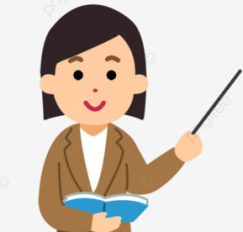 12
Supervised Dimensionality Reduction
Maximum variance directions may not be aligned with class separation directions







Be careful when using PCA for supervised learning problems
A better option would be to project such that
Points within the same class are close (low intra-class variance)
Points from different classes are well separated (the class means are far apart)
Direction that preserves class separation
Projecting along this will give a one dimensional embedding of each point with both classes overlapping with each other
Projecting along this will give a one dimensional embedding of each point with both classes still having a good separation
Max variance direction (given by PCA)
13
Supervised Dimensionality Reduction
This LDA should not be confused with another very popular ML technique for finding topics in text data (Latent Dirichlet Allocation)
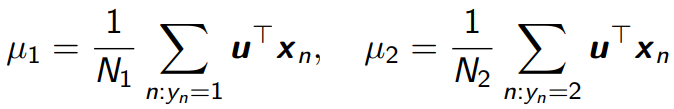 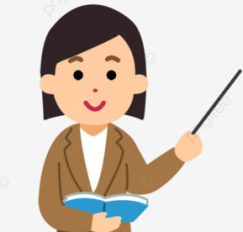 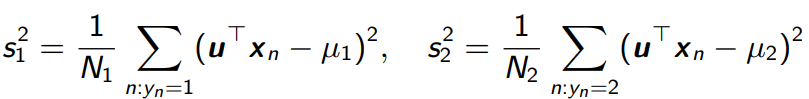 Push the means far apart
The solution to this problem involves solving an eigendecomposition problem that involves within class covariance matrices and between class covariance matrices
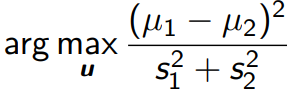 Make each class tightly packed after projection (small variance)
14
Dimensionality Reduction given Pairwise Distances between points
15
Dim. Reduction by Preserving Pairwise Distances
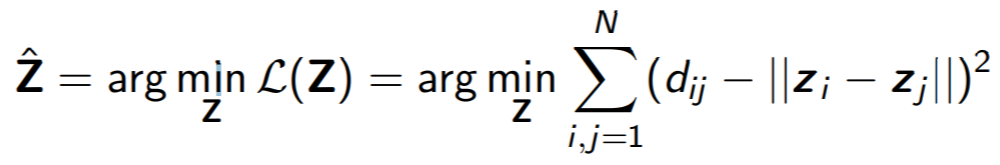 16
MDS: An Example
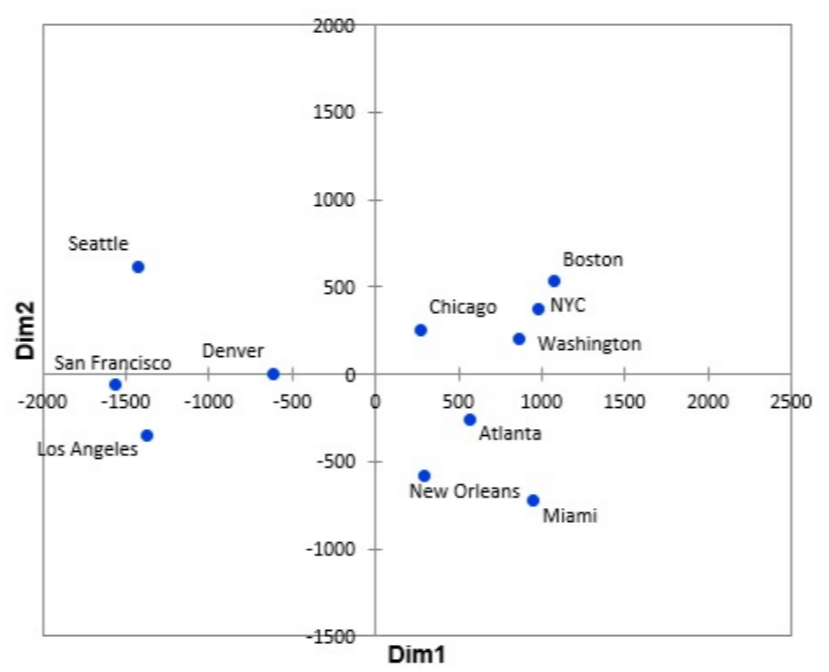 17
Nonlinear Dimensionality Reduction
18
Beyond Linear Projections
Consider the swiss-roll dataset (points lying close to a manifold)







Linear projection methods (e.g., PCA) can’t capture intrinsic nonlinearities
Maximum variance directions may not be the most interesting ones
Relative positions of points destroyed after the projection
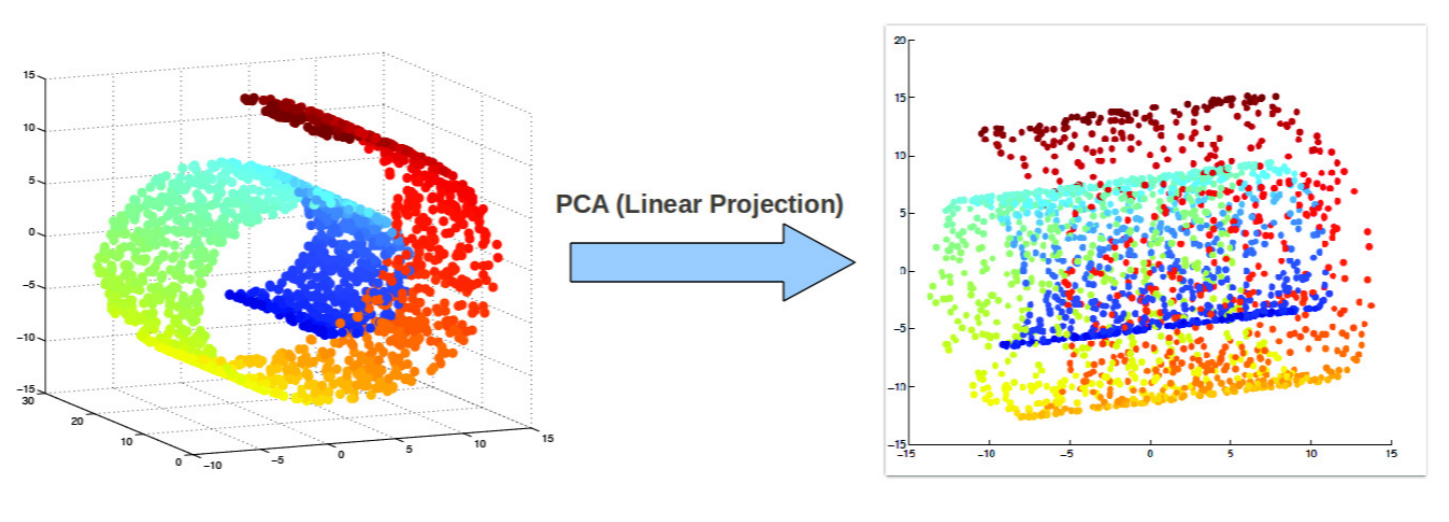 19
Nonlinear Dimensionality Reduction
We want to a learn nonlinear low-dim projection




Some ways of doing this
Nonlinearize a linear dimensionality reduction method. E.g.:
Cluster data and apply linear PCA within each cluster (mixture of PCA)
Kernel PCA (nonlinear PCA)
Using manifold based methods that intrinsically preserve nonlinear geometry, e.g.,
Locally Linear Embedding (LLE), Isomap
Maximum Variance Unfolding
Laplacian Eigenmap, and others such as SNE/tSNE, etc.
Relative positions of points preserved after the projection
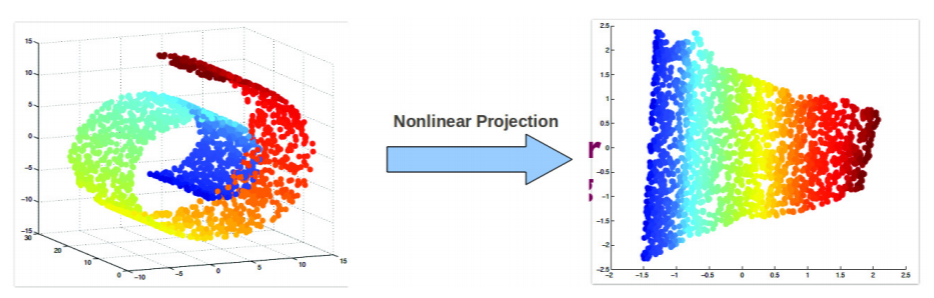 20
Kernel PCA
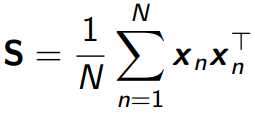 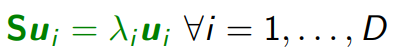 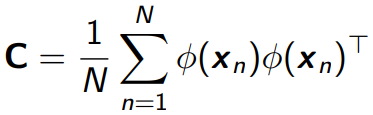 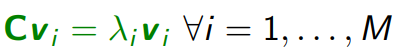 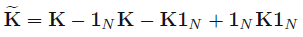 21
Locally Linear Embedding
Several non-lin dim-red algos use this idea
Essentially, neighbourhood preservation, but only local
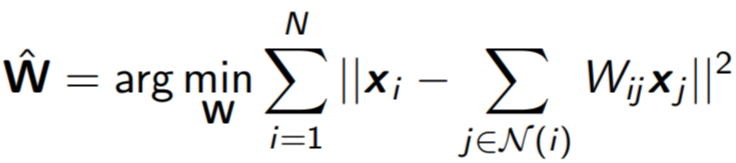 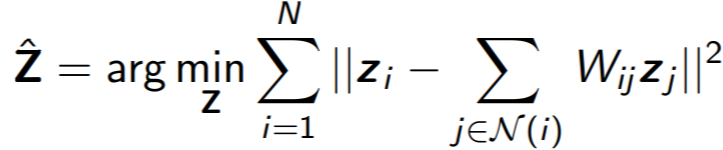 Requires solving an eigenvalue problem
S. T. Roweis and L. K. Saul. Nonlinear dimensionality reduction by locally linear embedding. Science 290 (2000)
22
SNE and t-SNE
Thus very useful if we want to visualize some high-dim data in two or three dims
Neighbor probability in the projected/embedding space
Neighbor probability in the original space
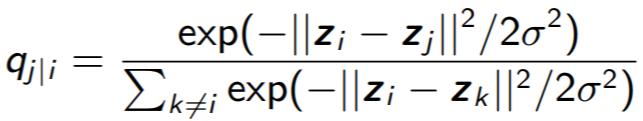 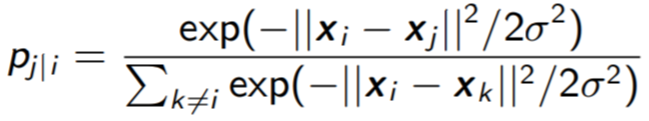 23
SNE and t-SNE
Especially useful for visualizing data by projecting into 2D or 3D
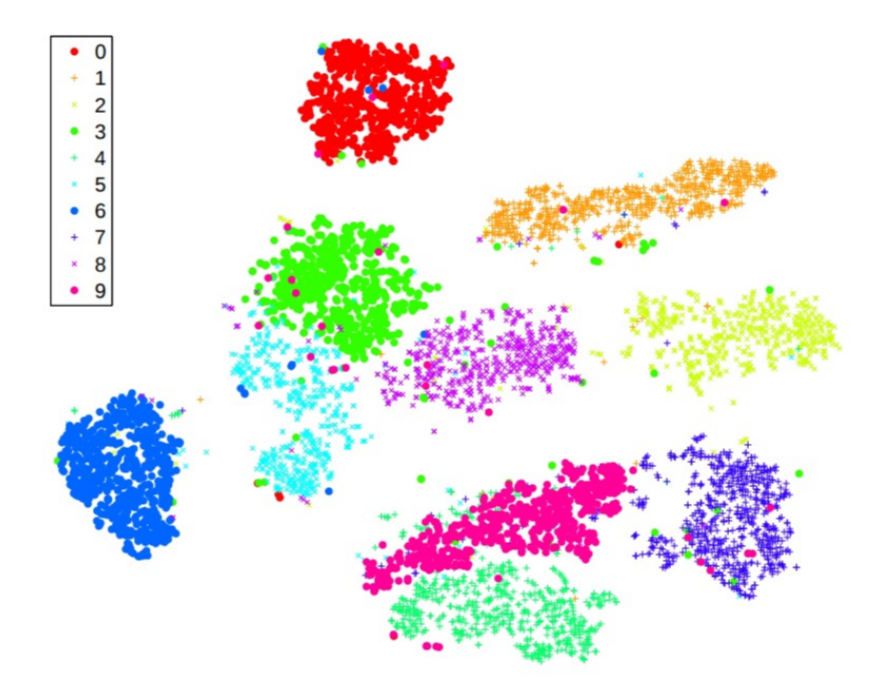 Result of visualizing MNIST digits data in 2D (Figure from van der Maaten and Hinton, 2008)